KAM REIKALINGI AKINIAI ?
Kauno ,,Varpelio” pradinė mokykla
II klasė
Pasaulio pažinimas
Ruošė: MM Vida Virbickaitė
Daugiausia informacijos apie pasaulį suteikia akys
Susivokiame aplinkoje
Įvertiname daikto formą
Atstumą
Spalvas
Regint paprasčiau bendrauti
VOKAI IR BLAKSTIENOS
Saugo akis nuo ryškios šviesos
Dulkių
Antakiai ir ašaros
Antakiai sulaiko prakaitą
Ašaros išplauna nešvarumus
Pablogėjus regėjimui
Neryškus vaizdas
Saugo akiniai
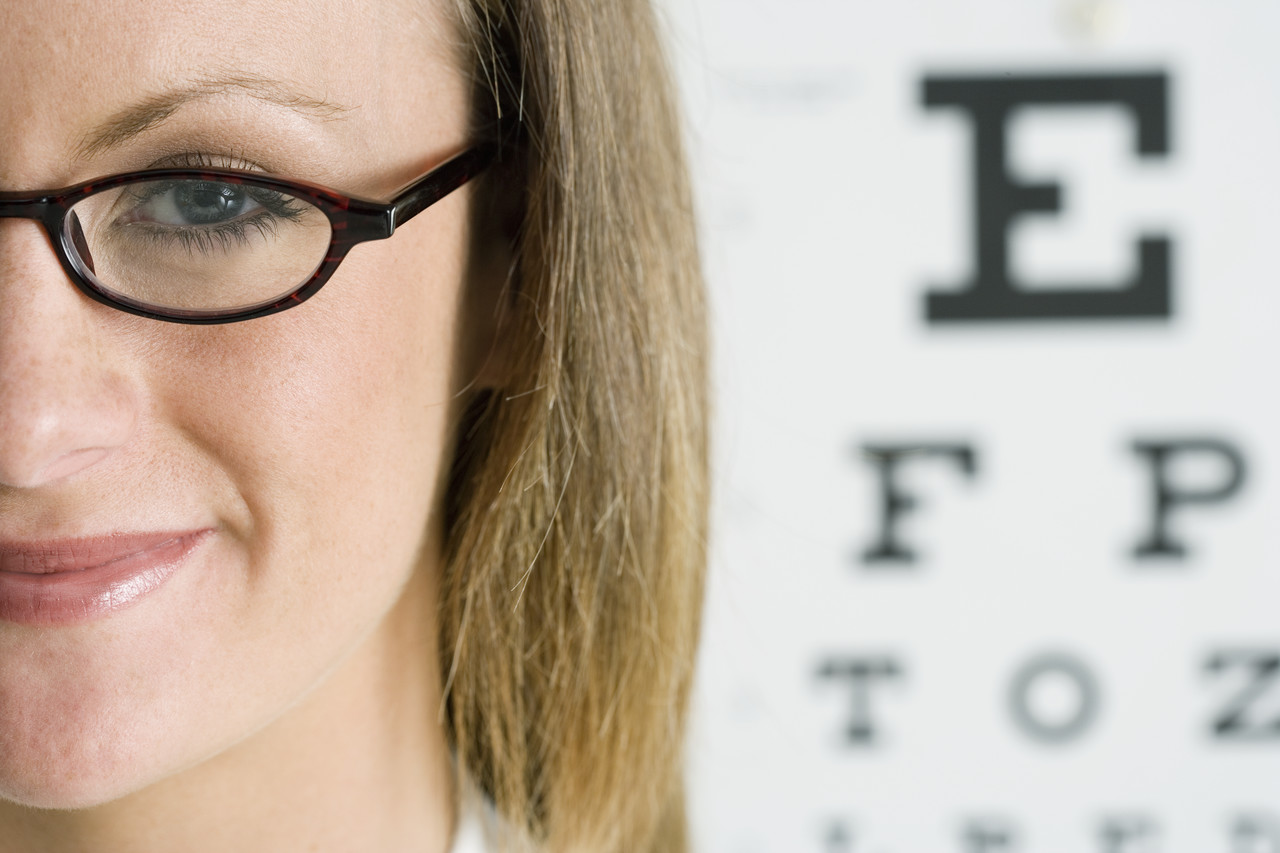 Spalvotoji akies dalis- Rainelė
Nuo jos
 priklauso
 akies  
SPALVA
AKIES  SANDARA
Akis reikia saugoti ir mankštinti
Ačiū už dėmesį